Aqui vai ccxcxco texto ...
Aqui vai o texto ...
Aqui vai o texto ...
Aqui vai o texto ...
Aqui vai ccxcxco texto ...
INTRODUÇÃO
FIGURAS, TABELAS E GRÁFICOS
MATERIAL E MÉTODOS
CONCLUSÃO
Aqui vai o texto ...
REFERÊNCIAS BIBLIOGRÁFICAS
RESULTADOS
Aqui vai o texto ...
DISCUSSÃO
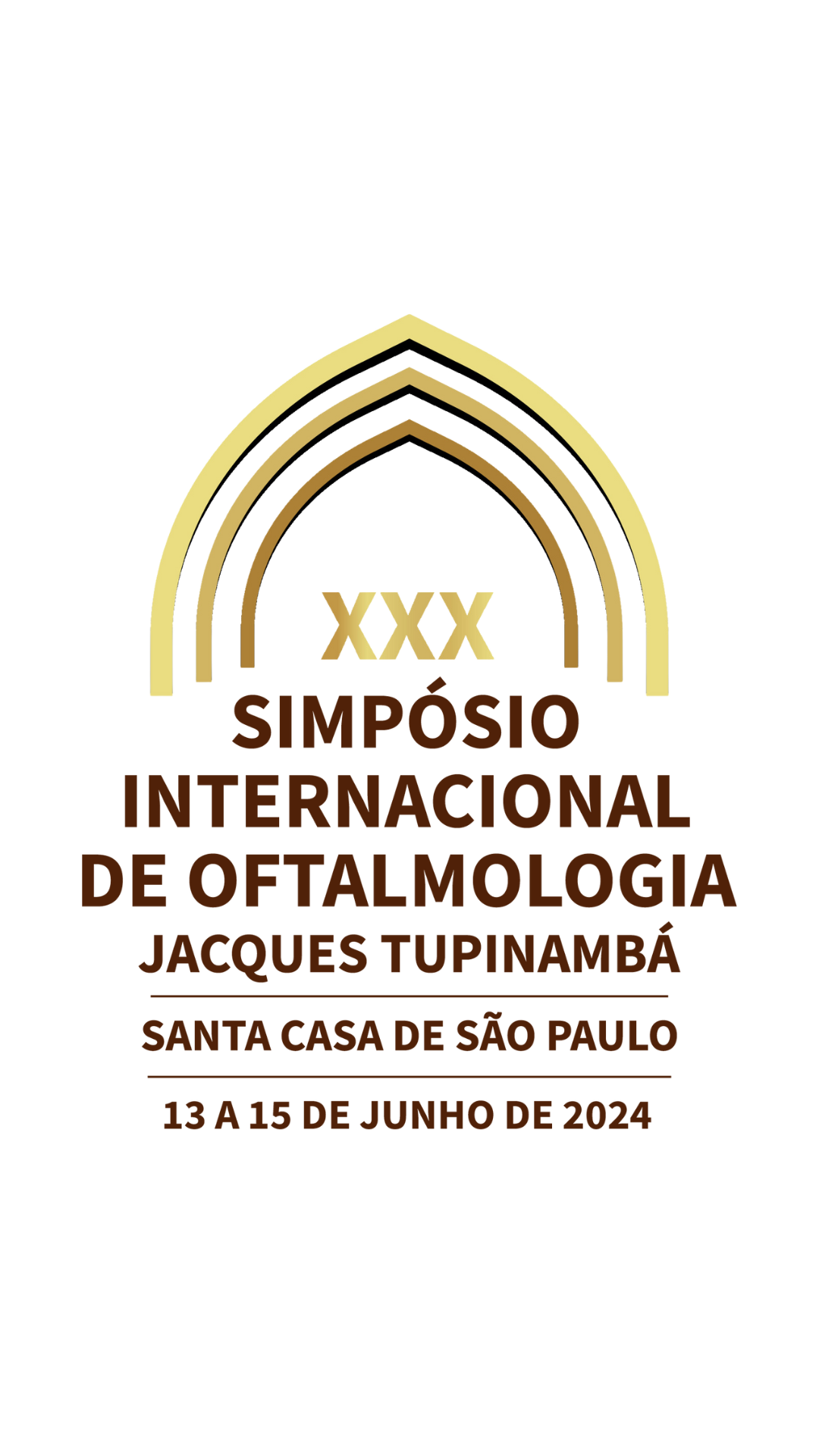 Título do Trabalho
Autor e Coautores
Instituição